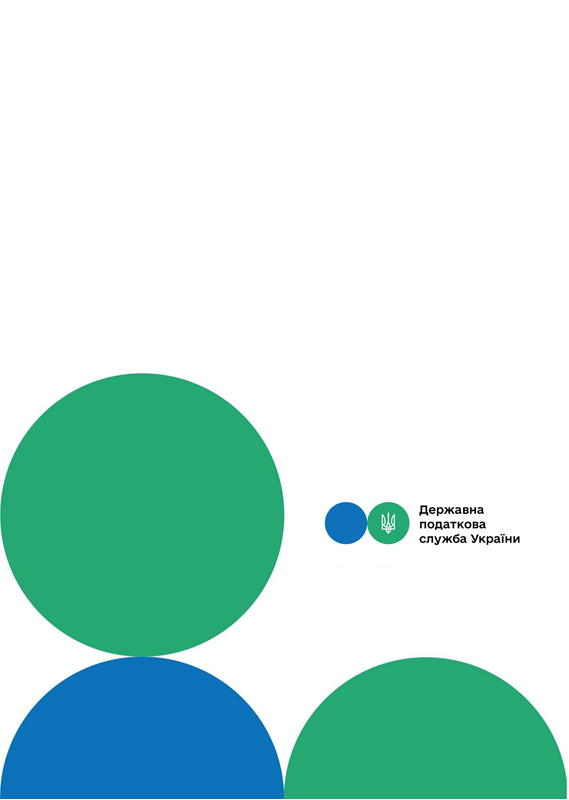 Головне управління ДПС у м. Києві
Друзі, підписуйтеся на офіційні сторінки Державної податкової служби України у соціальних мережах, де ви зможете переглянути новини, актуальні роз'яснення податкових новацій, а також інфографіки, коментарі керівництва, фахівців служби! Буде корисно та цікаво!
Спілкуйтеся з податковою службою дистанційно за допомогою сервісу  «InfoTAX»:
В якому рядку декларації про майновий стан і доходи відображається дохід у вигляді спадщини (подарунку), який оподатковується за нульовою ставкою, якщо у платника є інші підстави для подання декларації?
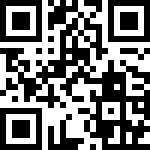 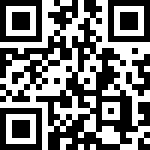 канал ДПС «Telegram»
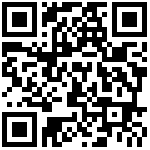 сторінка на «Youtube» каналі ДПС
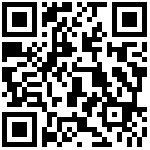 сторінка ДПС на «Facеbook»
Офіційний веб-портал  Державної податкової  служби України: tax.gov.ua
Інформаційно-довідковий департамент ДПС: 0-800-501-007
Березень 2023
3
тРАВ
до загального місячного (річного) оподатковуваного доходу платника податку. 
	Відповідно до п. 174.2 ст. 174 ПКУ для оподаткування визначених ПКУ об’єктів спадщини з урахуванням статусу податкового резидента/нерезидента спадкоємця та спадкодавця та ступеня їх споріднення застосовуються наступні ставки податку на доходи фізичних осіб (далі – ПДФО):
нульова;
визначена п. 167.2 ст. 167 ПКУ (5 відс.),
визначена у п. 167.1 ст. 167 ПКУ (18 відс.).
	Отже, дохід, який оподатковується за нульовою ставкою ПДФО включається до загального річного оподатковуваного доходу.
	Згідно з пп. 11 п. 2 розд. ІІІ Інструкції сума доходу у вигляді вартості успадкованого чи отриманого у дарунок майна у межах, що оподатковується згідно з розд. IV ПКУ, розмір якого визначається згідно з ст. 174 розд. IV ПКУ, вказується у рядку 10.9 Декларації.
	Водночас, п. 179.2 ст. 179 ПКУ визначені випадки, в яких обов’язок платника податку щодо подання Декларації вважається виконаним і Декларація не подається.
Головне   управління   ДПС  у м. Києві  повідомляє,  що  у разі наявності підстав для подання податкової декларації про майновий стан і доходи (далі – Декларація) платник податку відображає дохід у вигляді спадщини (подарунку), який оподатковується за нульовою ставкою податку на доходи фізичних осіб, у рядку 10.9 Декларації.
	Довідково: форма Декларації та Інструкція щодо заповнення податкової декларації про майновий стан і доходи (далі – Інструкція), затверджені наказом Міністерства фінансів України від 02 жовтня 2015 року № 859 (у редакції наказу Міністерства фінансів України від 17 травня 2022 року № 143).
	Декларація складається з восьми розділів та передбачає відображення платником податку, зокрема, даних щодо доходів, які включаються та не включаються до загального річного оподатковуваного доходу, у разі отримання ним таких доходів.
	Згідно з п. 164.2 ст. 164 Податкового кодексу України дохід у вигляді вартості успадкованого чи отриманого у дарунок майна у межах, що оподатковується згідно з розд. IV ПКУ, включається
1
2